Attente des enfants avant la distribution des fournitures scolaires.
Association paroissiale St Martin Caderousse durée du diaporama: 9’ 12’’                   page
1
Le Père Pascal procède à la distribution des sachets
Association paroissiale St Martin Caderousse durée du diaporama: 9’ 12’’                   page
2
Le Père Pascal avec des enfants
Association paroissiale St Martin Caderousse durée du diaporama: 9’ 12’’                   page
3
On remarque certains élèves viennent à l’école pied-nus!!
Association paroissiale St Martin Caderousse durée du diaporama: 9’ 12’’                   page
4
Suite de la distribution des fournitures
Association paroissiale St Martin Caderousse durée du diaporama: 9’ 12’’                   page
5
Les enseignants et les parents d’élèves participent aussi à la distribution
Association paroissiale St Martin Caderousse durée du diaporama: 9’ 12’’                   page
6
Enseignants et parents d’élèves
Association paroissiale St Martin Caderousse durée du diaporama: 9’ 12’’                   page
7
Attente disciplinée des enfants
Association paroissiale St Martin Caderousse durée du diaporama: 9’ 12’’                   page
8
Les enfants avec leurs sachets de fournitures scolaires
Association paroissiale St Martin Caderousse durée du diaporama: 9’ 12’’                   page
9
Après la distribution
Association paroissiale St Martin Caderousse durée du diaporama: 9’ 12’’                   page
10
Association paroissiale St Martin Caderousse durée du diaporama: 9’ 12’’                   page
11
La distribution a été interrompue à cause de 3 cyclones
Association paroissiale St Martin Caderousse durée du diaporama: 9’ 12’’                   page
12
Village du Père Pascal
Madagascar est un pays un peu plus grand que la France. La « grande ile »fait 1580km de long et 580km de large
Cyclone:
500km
Association paroissiale St Martin Caderousse durée du diaporama: 9’ 12’’                   page
13
Diocèse du Père Pascal
Direction des cyclones
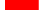 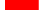 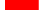 Association paroissiale St Martin Caderousse durée du diaporama: 9’ 12’’                   page
14
Les vents ont atteint par endroit 230Km/h et provoqués d’importants dégâts
Association paroissiale St Martin Caderousse durée du diaporama: 9’ 12’’                   page
15
Après le passage des cyclones, poursuite de la distribution des fournitures scolaires
Association paroissiale St Martin Caderousse durée du diaporama: 9’ 12’’                   page
16
Un enseignant procède à la distribution
Association paroissiale St Martin Caderousse durée du diaporama: 9’ 12’’                   page
17
Suite de la distribution
Association paroissiale St Martin Caderousse durée du diaporama: 9’ 12’’                   page
18
Distribution dans l’école St Benoît d’Antsira
Association paroissiale St Martin Caderousse durée du diaporama: 9’ 12’’                   page
19
Remarquez la vétusté des classes
Association paroissiale St Martin Caderousse durée du diaporama: 9’ 12’’                   page
20
Madagascar où vivent 22 millions d’habitants et le 5ème pays le plus pauvre du monde.
75% des habitants vivent en dessous du seuil de pauvreté.
Les écoles primaires sont sous équipées, les locaux sont vétustes
Très peu enfants ont accès à des études supérieures.

Les récoltes sont souvent détruites par les cyclones.
Une partie du pays subit des sècheresses importantes qui impactent l’agriculture.
Mais le pays a des atouts: il possède un sous-sol riche en minerais et pierres précieuses.
Malheureusement la corruption ralentit le développement du pays.
Association paroissiale St Martin Caderousse durée du diaporama: 9’ 12’’                   page
21
Le Père Pascal et l’Association Paroissiale St Martin de Caderousse remercient tous les donateurs qui ont permis pour la scolarité 2022  l’équipement en fournitures scolaires d’environ 400 élèves des écoles des paroisses desservies par le Père Pascal.

  Pour permettre de poursuivre cette aide, vos dons de carême, iront soutenir ces enfants dans leur scolarité.
Association paroissiale St Martin Caderousse durée du diaporama: 9’ 12’’                   page
22
FIN
Association paroissiale St Martin Caderousse durée du diaporama: 9’ 12’’                   page
23 /48